An Interesting case of tetralogy                      OF  fallot
V MEDICAL UNIT
 CHIEF 
 DR J. SANGUMANI MD, D.Diab
 ASSISTANTs   
 DR R. SUNDARAM MD
DR K.S. RAGHAVAN MD,d.diab
15 years old male Mr. Ranjith Kumar studying in 6th standard admitted with complaints of 
       Breathlessness - 15 days
       Fever – 7 days
History of present illness
Dyspnoea
         present at rest
         aggravated on exertion
         relieved by squatting 
         not associated with chest pain / palpitation
H/O orthopnoea +
H/O Cyanotic spells +
H/O Squatting +
H/O Recurrent respiratory tract infections +
H/O leg swelling +
H/O epistaxis +
H/O numbness in hands and legs +
No H/O headache/blurring of vision
No H/O LOC/convulsion
No H/O weakness of limbs
Past HISTORY
Known case of congenital cyanotic heart disease – tetralogy of fallot diagnosed at 2 months of age
No previous h/o surgery
No previous h/o TB/ Br.asthma/Epilepsy/DM/SHT/thyroid disorder
H/O frequent hospital admissions(necrotizing pneumonia)
H/O seizure at the age of 3 months
Developmental HISTORY
Full term normal vaginal delivery in a hospital 
Antenatal history - booked and immunized
H/O feeding difficulties + in the first few weeks
Started smiling at 4 months of age
Monosyllable at 9 months of age
Walking by 20 months of age
Growth retardation +
Suggestive of developmental delay +
Family history
General examination
Conscious, oriented
  Afebrile
Tachypnoeic
Central cyanosis +
Polycythemic
B/L pan digital carpopedal clubbing +
B/L pitting pedal edema +
No lymphadenopathy/icterus
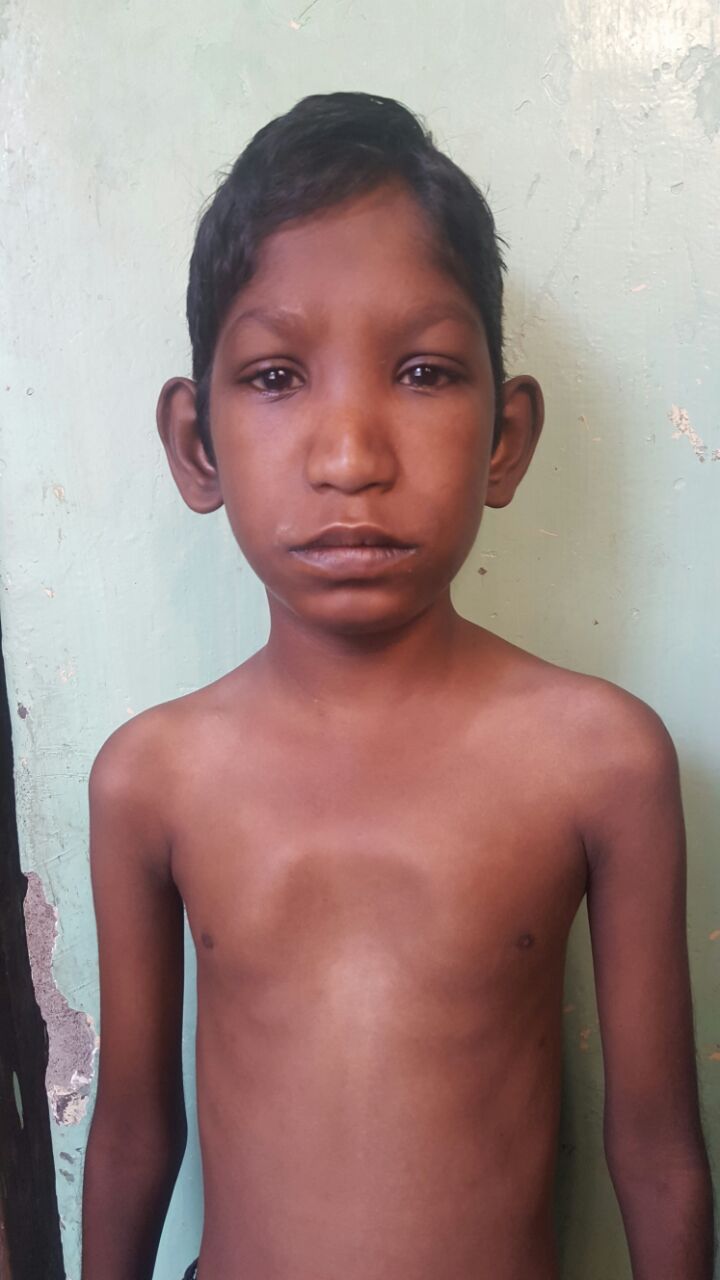 Low set ears +
Hypertelorism +
Depressed nasal
                bridge +
Pectus excavatum +
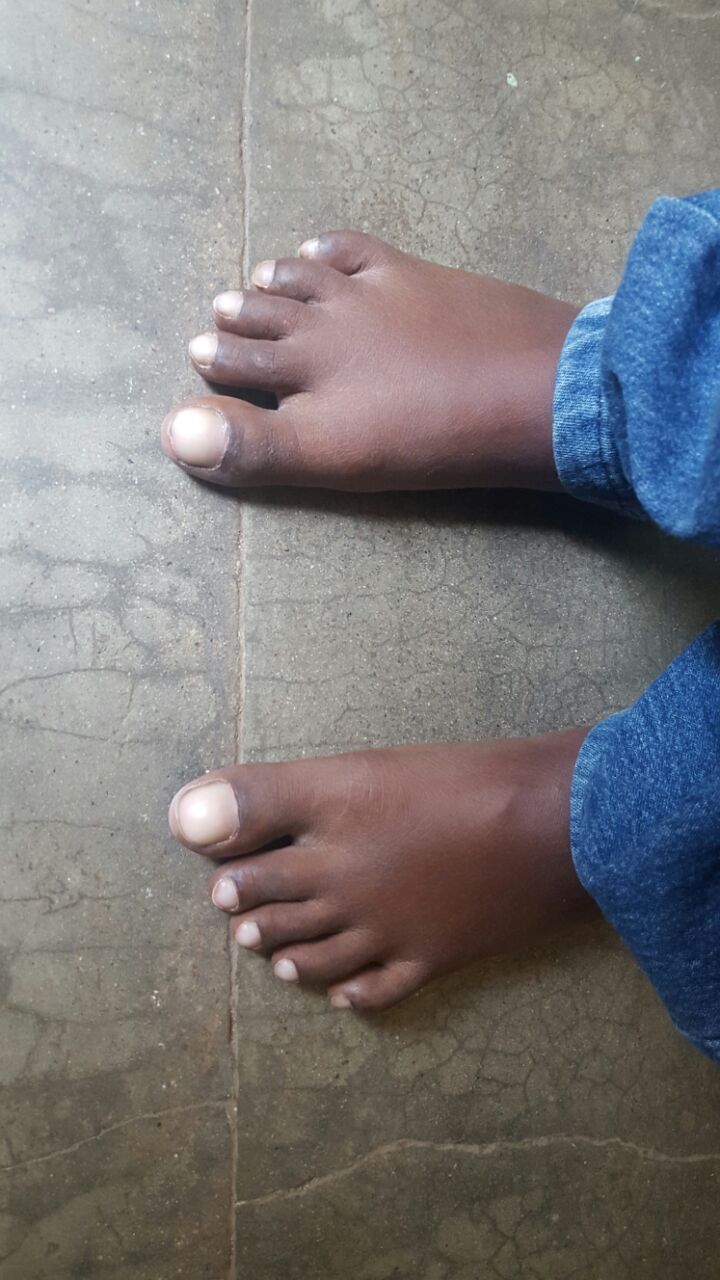 B/L pan digital carpopedal clubbing +
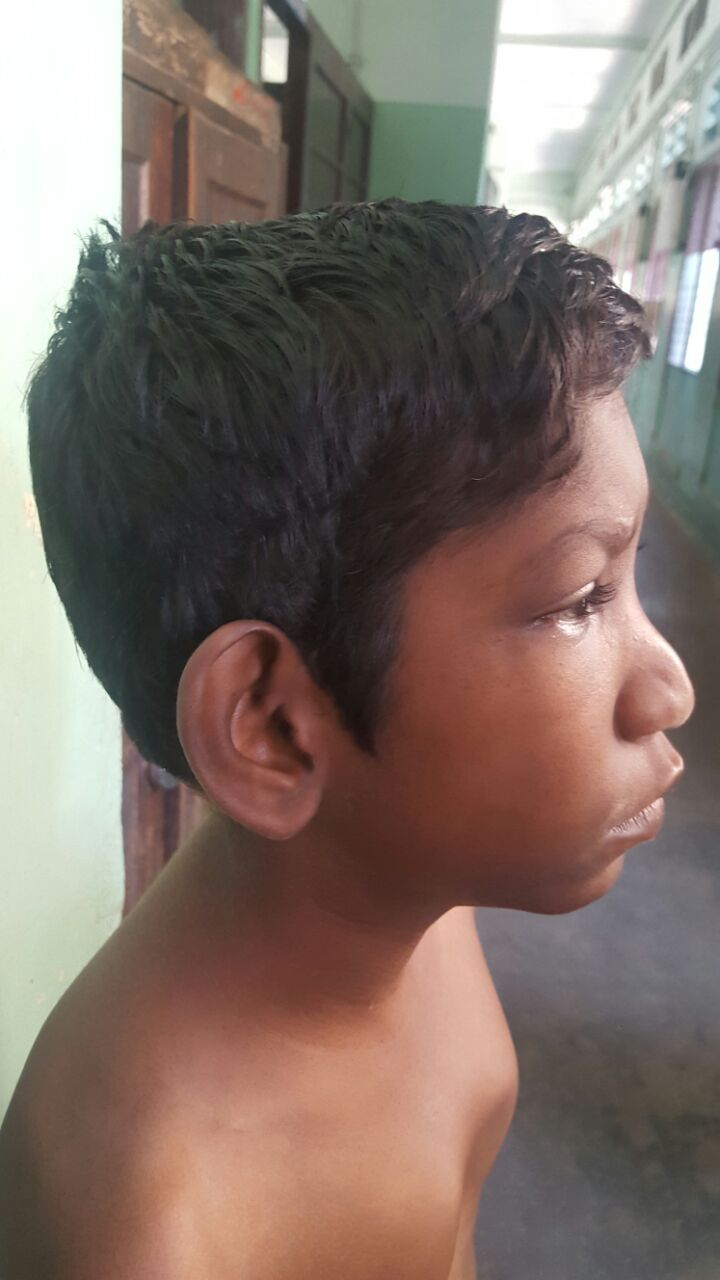 Dolichocephaly
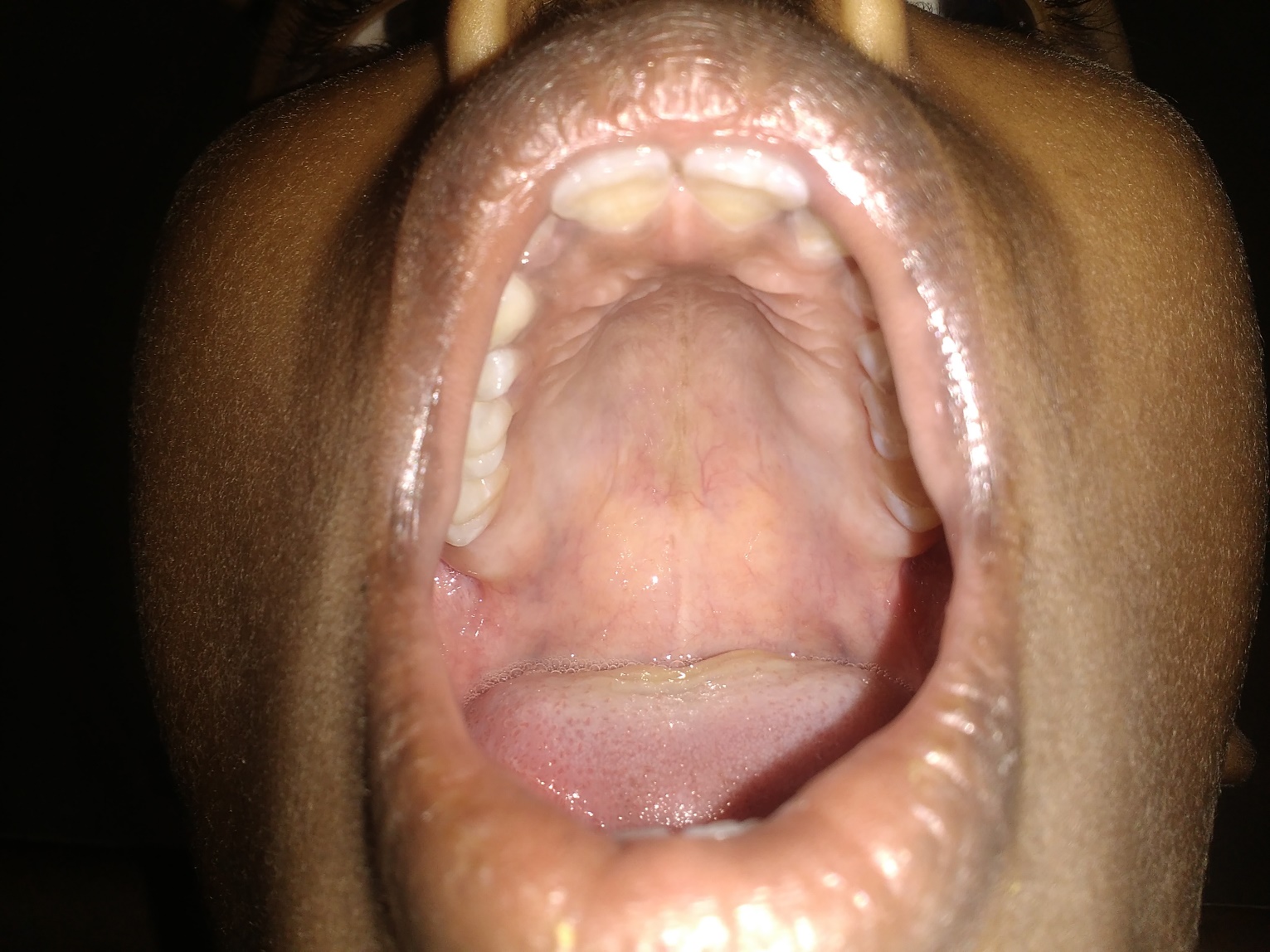 High arched palate
Anthropometry
Height -  127cm
Weight -19 kg
Upper segment – 57 cm
Lower segment- 70 cm
Head circumference – 47 cm
Arm span -125 cm
vitals
Pulse  – 112/min, regular, large volume pulse, normal character, no arterial wall thickening, no radio-radial and radio-femoral delay, felt equally in all peripheral accessible vessels.
BP(mm of Hg)-  Upper Limb    Right- 90/60     Left- 90/60
                            Lower Limb    Right- 100/70       Left- 100/70
SPO2   – 90% in room air
Respiratory rate – 28/min,
Systemic  examination
CVS
INSPECTION
Precordial bulge +
Pectus excavatum +
Trachea in midline
Apical impulse in left 6th intercostal space ½ inch lateral to mid-clavicular line,    hyper dynamic in character
Epigastric / Rt. & Lt. Parasternal/ Supraclavicular / Suprasternal pulsations + 
JVP elevated 
No scar/sinus
No spinal deformity
palpation
Parasternal heave
Systolic thrill present in mitral area
No palpable heart sounds
auscultation
AORTIC AREA
       S2 single
       ESM GRADE 3/6 + 
MITRAL AREA
       PSM GRADE 4/6 +
       S1 S2 soft 
TRICUSPID AREA
       PSM+ 3/6
       S1 S2 soft
 PULMONARY AREA
       ESM GRADE 3/6
       S2 single
    CONTINUOUS MURMUR +  left INTERSCAPULAR and INFRASCAPULAR AREAS
RESPIRATORY SYSTEM
B/L AIR ENTRY EQUAL
CREPTS IN LEFT INTERSCAPULAR N INFRASCAPULAR AREA
ABDOMEN
SOFT
TENDERNESS IN RIGHT HYPOCHONDRIUM 
NO ORGANOMEGALY

CNS
NO FOCAL NEUROLOGICAL DEFICIT
INVESTIGATIONS
Usg abdomen
LIVER- 11.4cm with normal echoes
             IVC & Hepatic veins prominent 
Both kidneys normal in size 

Impression :
                congestive liver, minimal free fluid
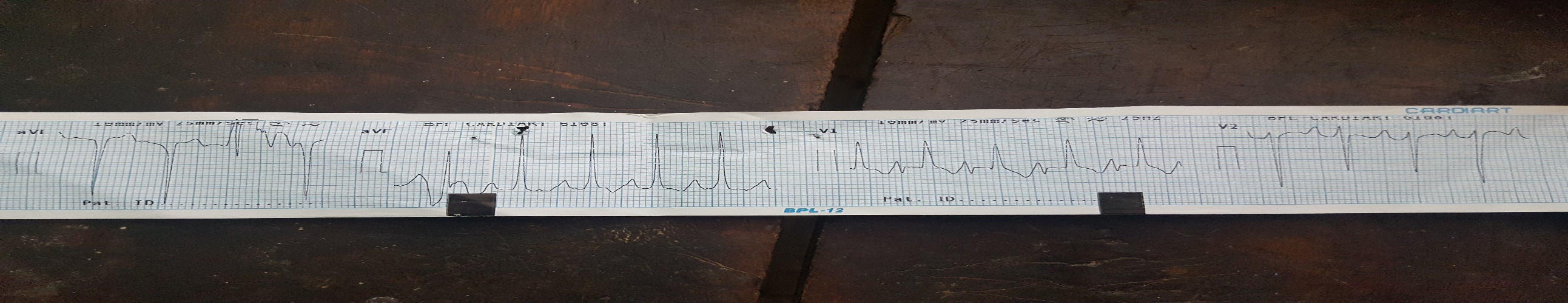 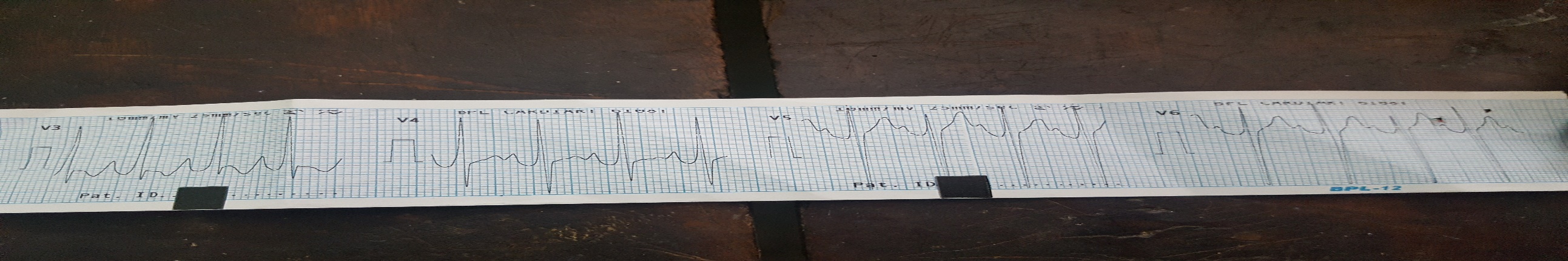 ECG
Rate 120/ min
Sinus rhythm
Right axis deviation 
P- pulmonale
R- ventricular hypertrophy
CHEST XRAY
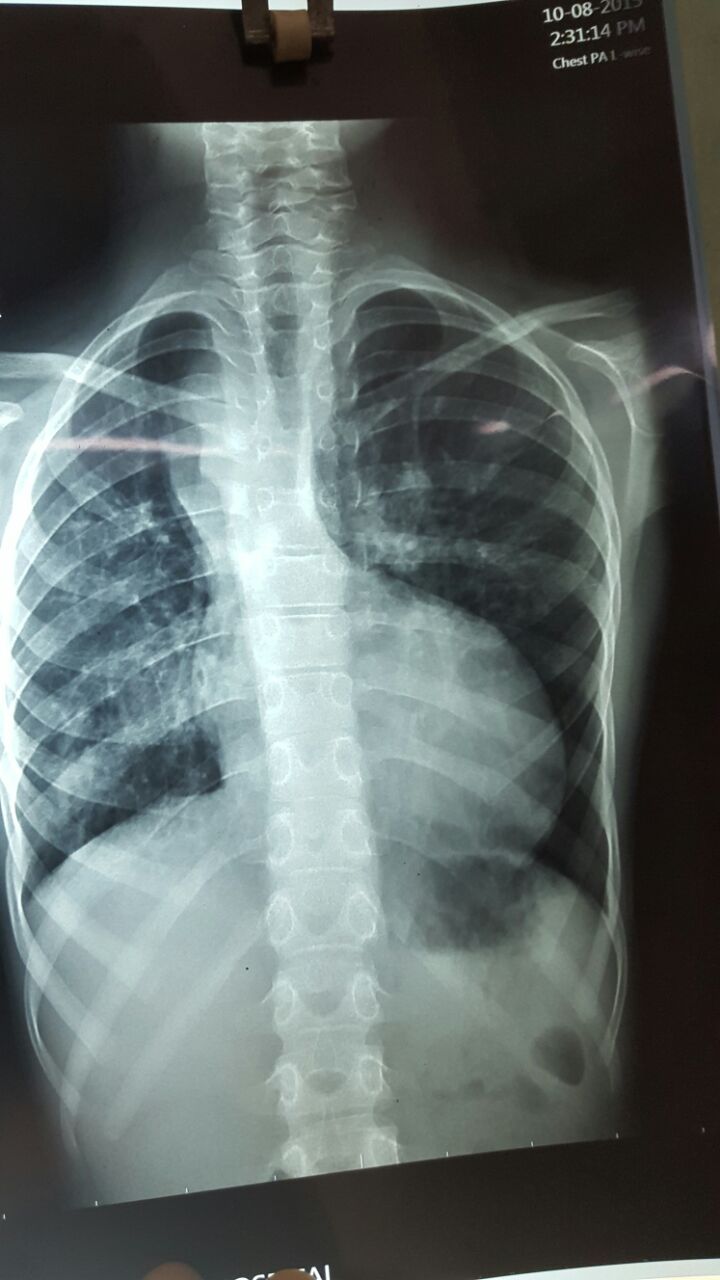 RIGHT SIDE AORTIC ARCH
BOOT SHAPED HEART
X RAY SKELETAL SURVEY
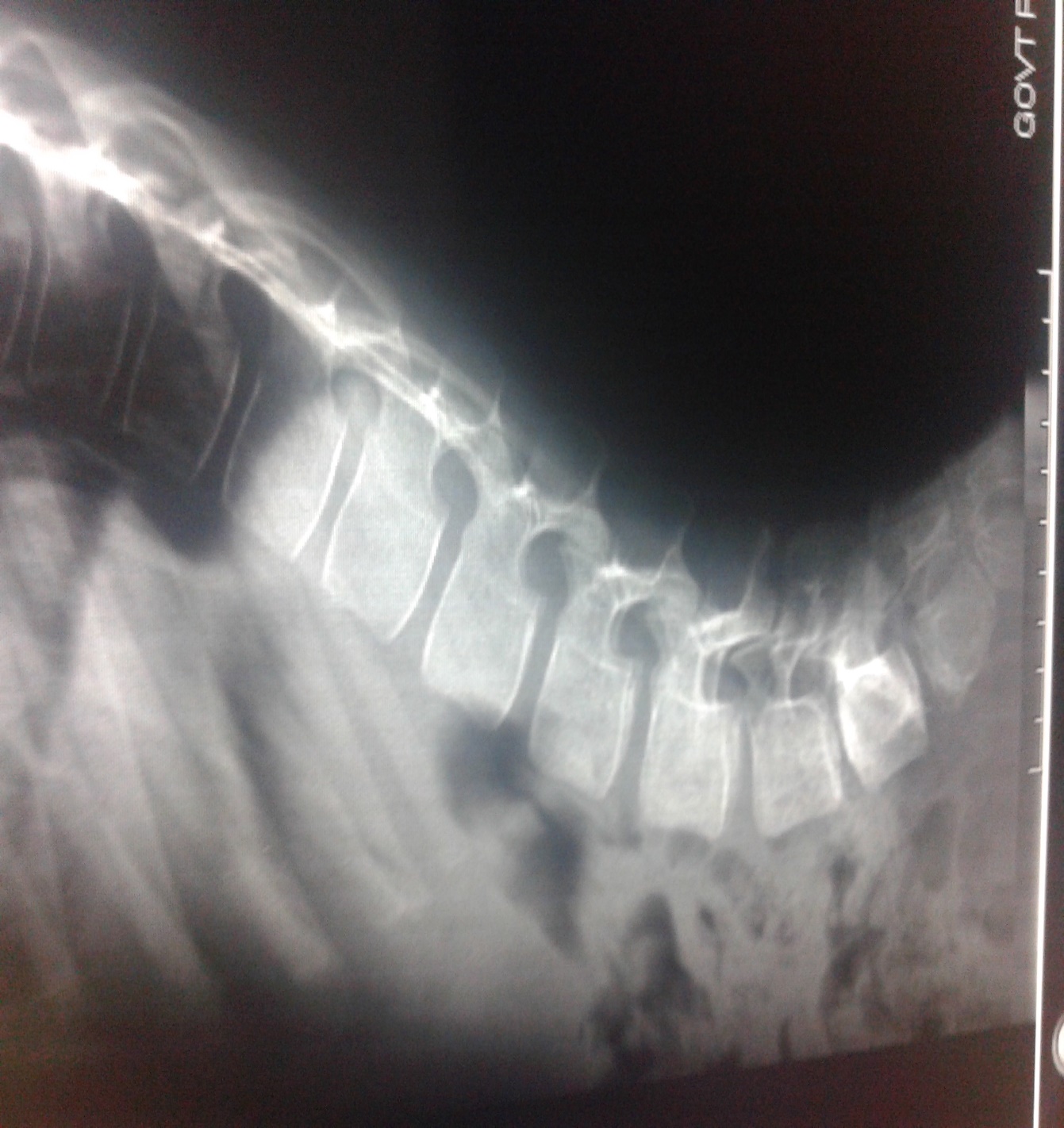 HEMI VERTEBRAE L4
L4
Cardiologist opinion
Conotruncal facies 
ECHO 
       - Large sub aortic VSD with bi-directional shunt
       - 50% overriding of aorta 
       - Right ventricular outflow tract obstruction appears to end blindly
         Pulmonary atresia +
       - Right sided aortic arch
       - Aorto - pulmonary collaterals
       - Patent foramen ovale +
         RA RV dilated, Tricuspid regurgitation
       - No PDA , No coarctation of aorta
Ct angiogram
MAPCA  from left suclavian artery
MAPCA  from descending aorta
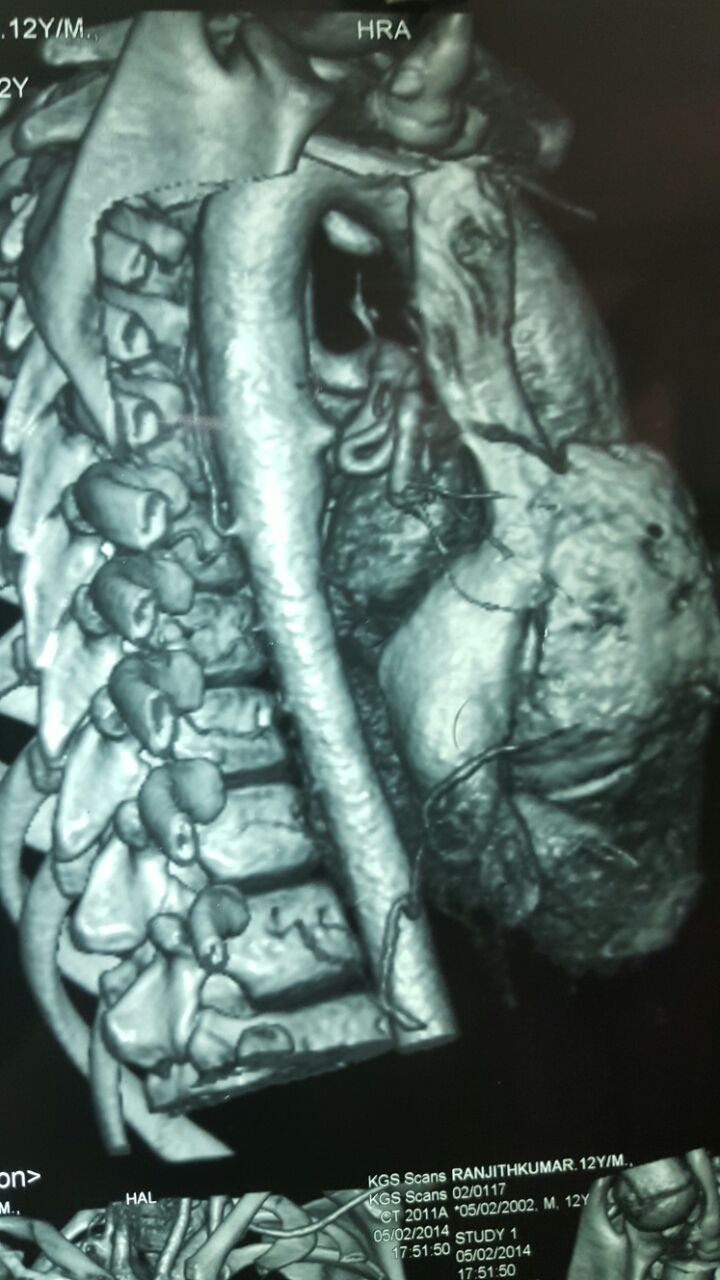 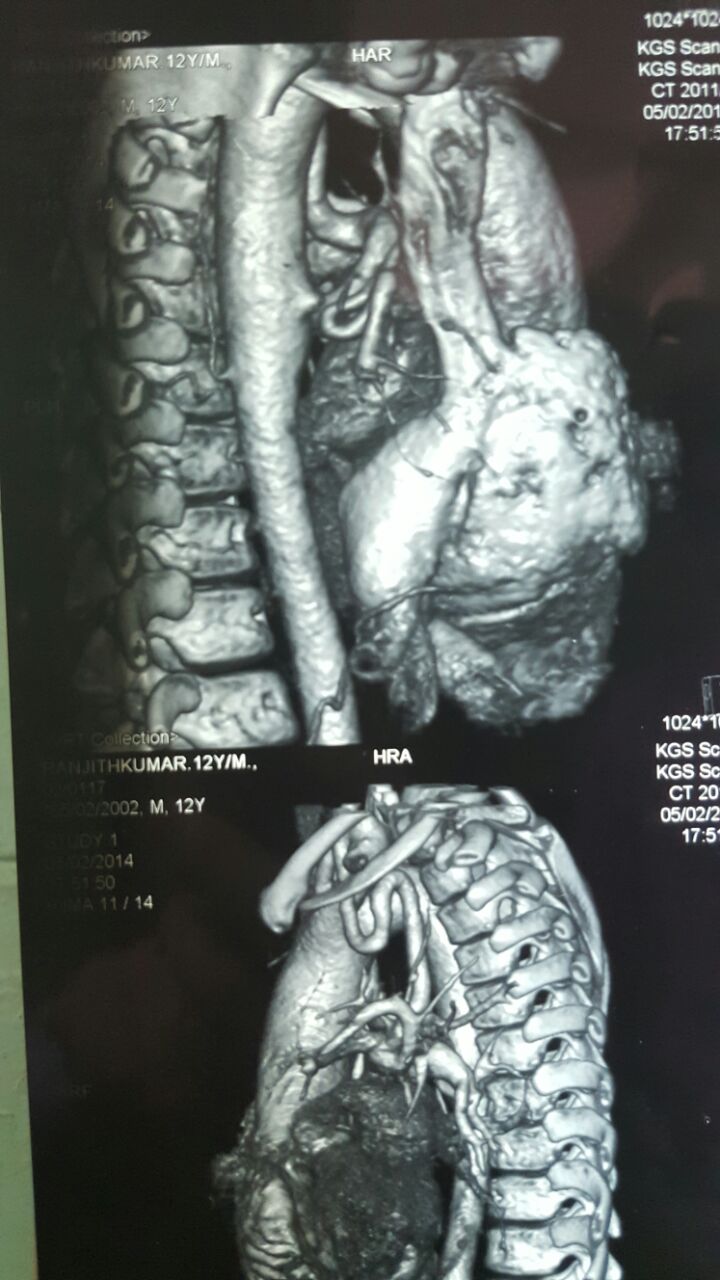 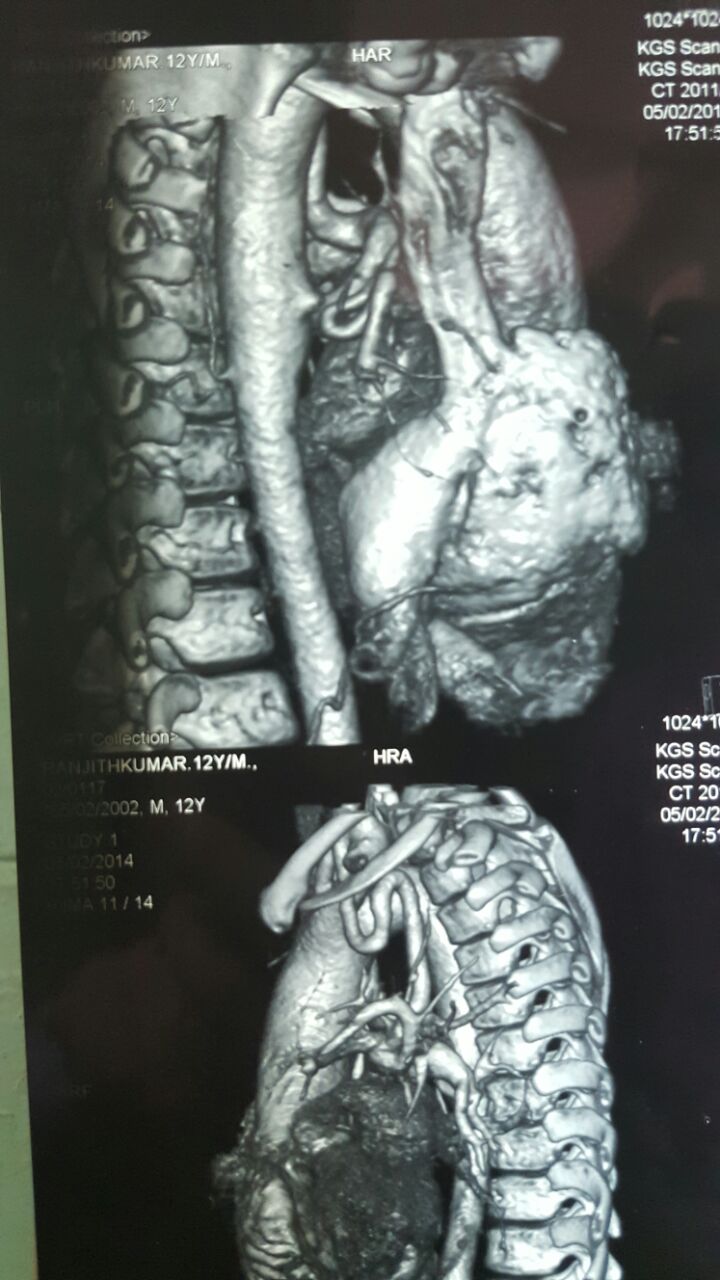 DOUBLE AORTIC ARCH
Ascending aorta- 3.6 cm   Descending aorta- 1.9 cm
Normal situs solitus and levocardia
Grossly dilated RA RV with PULMONARY ATRESIA 
Large VSD
MAPCA a) size 0.8 cm as a branch from L-subclavian
            b) 1.1 cm from descending aorta
 All pulmonary veins draining into L-atrium
R- dominant normal epicardial coronaries
ENDOCRINOLOGY OPINION
? CATCH 22 syndrome
sr. Ionized Calcium 
 Intact PTH
CARDIOTHORACIC SURGERY OPINION
- A case of pulmonary atresia with VSD							 Unifocalisation of collaterals followed by complete intra cardiac repair.
treatment
Nasal O2 
Tablet propranolol 10 mg TDS
Tablet furosemide 20 mg 1-1-0
Inj. Ceftriaxone 500 mg IV BD
BCT 1 tab OD
DIAGNOSIS
Fallot’s Pentalogy with Pulmonary Atresia with Right sided Double Aortic Arch with features of  Di-George Syndrome
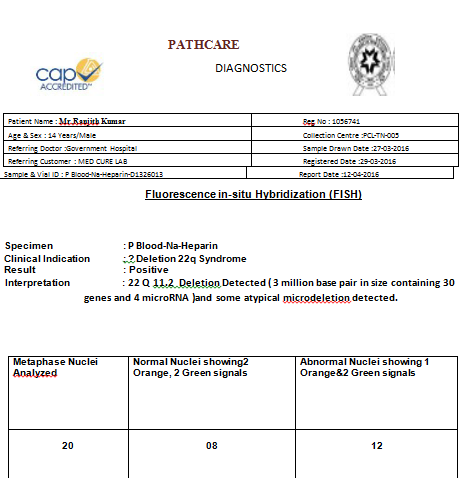 AIM OF DISCUSSION
To highlight uncommon variant in a common congenital cyanotic heart disease 
Rarity of patient’s survival till teenage with such variant
Life expectancy without surgery < 50% at 1 yr,  4% at 10 yrs.
HIGHLIGHTS
Pulmonary Atresia with VSD
Also known as pseudotruncus arteriosus
Incidence 7 cases per 100000 population
Classified in to three types – DEPENDS UPON SOURCE OF PULMONARY CIRCULATION
TYPE A- presence of pulmonary arteries with PDA supplying blood
TYPE B- presence of both native pulmonary arteries and MAPCAs
TYPE C – only MAPCAs
Digeorge syndrome
Developmental defect of 3&4 pharyngeal arches
Cardiac abnormality(interrupted aortic arch,tetralogy of fallot)
Abnormal facies
Thymic hypoplasia/aplasia
Hypoparathyroidism/hypocalcemia
Cleft palate
Congenital heart disease(40%)-conotruncal anomalies
Cyanosis
Charecteristic facial features(90%)
Learning difficulties(90%)
Palatal abnormalities(50%)
Hypocalcemia (50%)
Significant feeding problem
Seizure(with or without hypocalcemia)
Immunodefeciency
Skeletal abnormalities
Psychiatric disorders
Renal anomalies
THANK YOU…